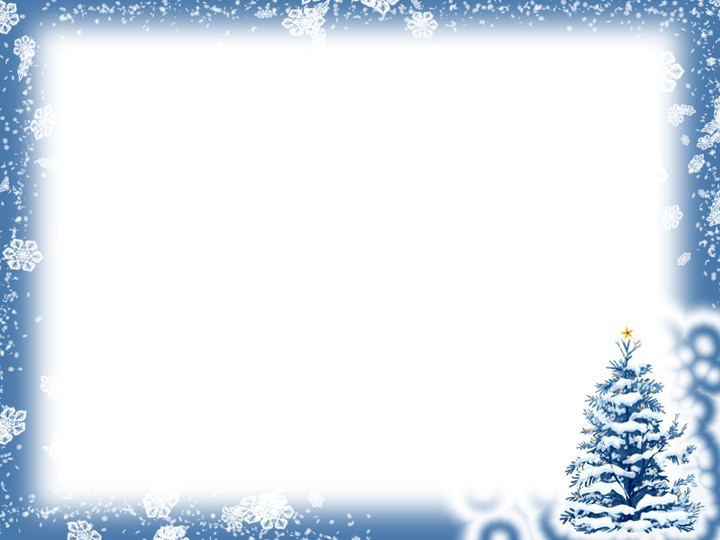 ЖИВОТНЫЕ ЗИМОЙ
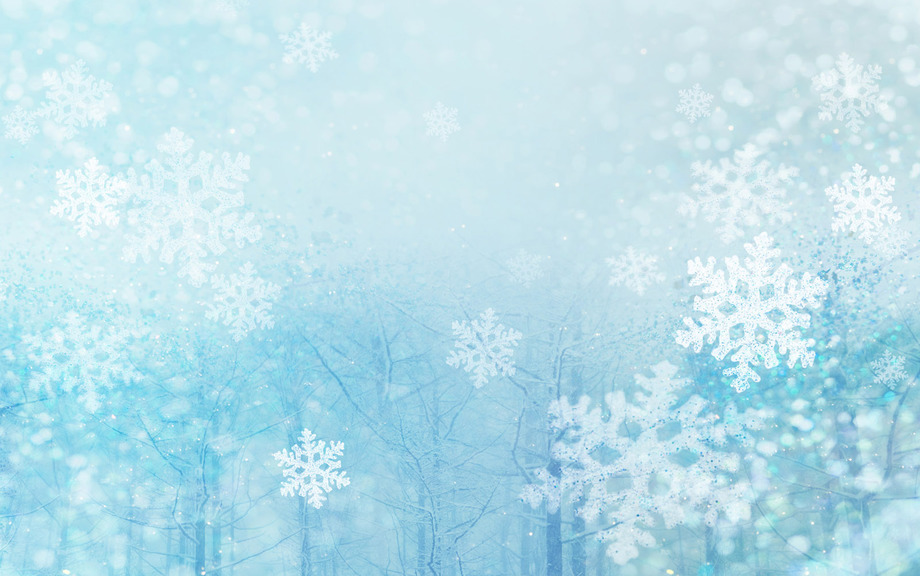 Как заяц зиму встречает
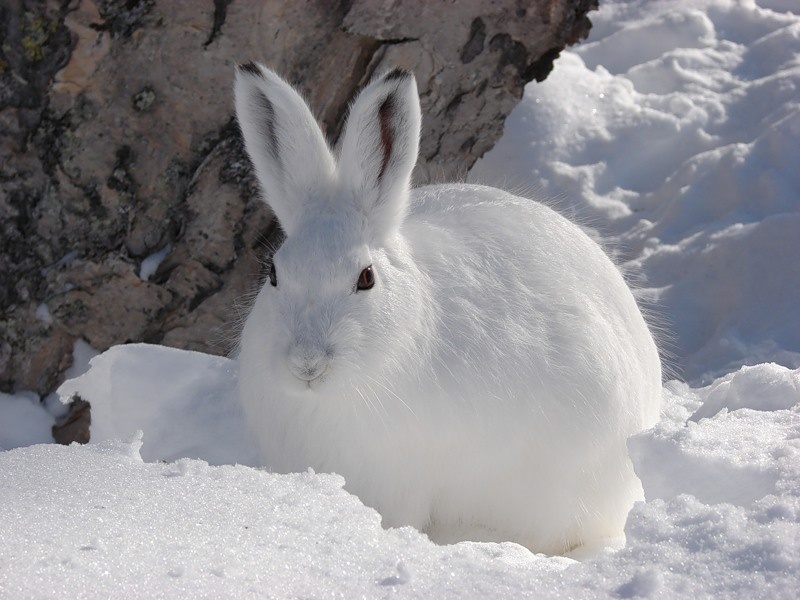 Заяц на зиму линяет,
Шубку белу одевает,
Вместо камуфляжной летней,
Чтобы быть понезаметней.
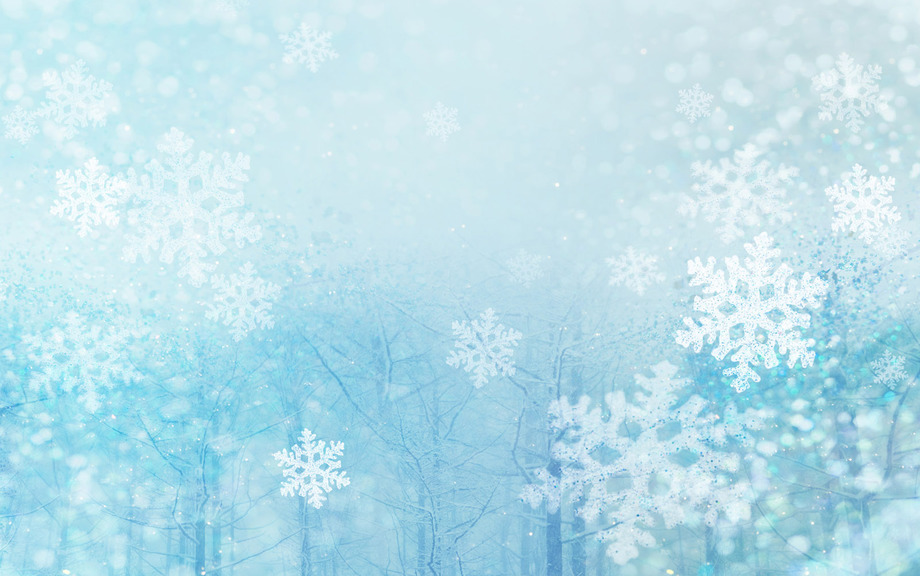 Как белка зиму встречает
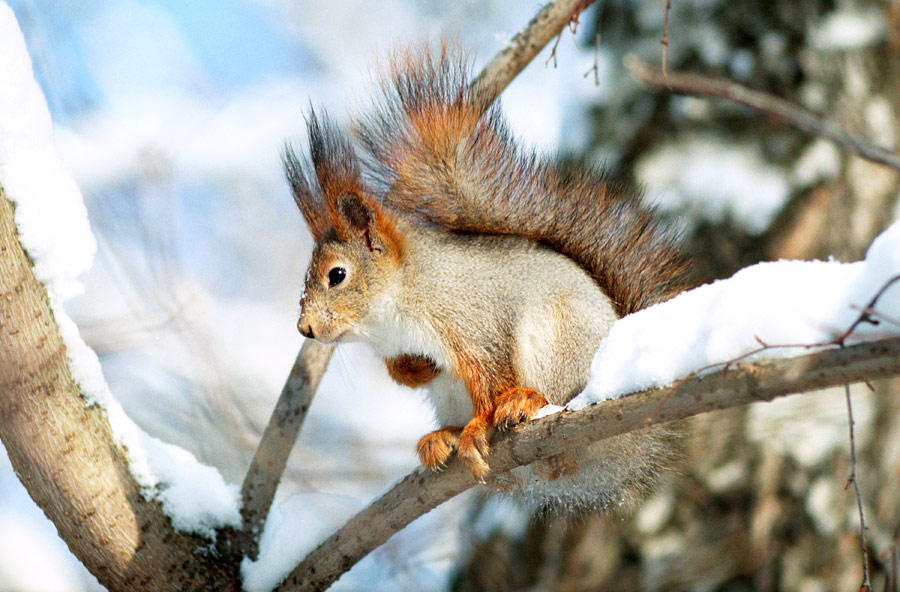 Белка осенью без спешки 
Припасла в дупле березы
Шишки, желуди, орешки. 
Не страшны теперь морозы!
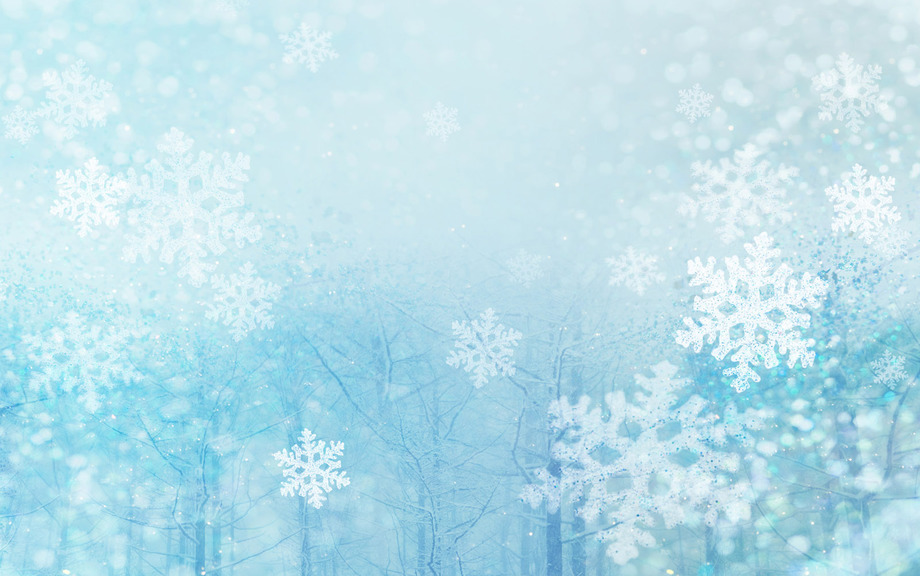 Как медведь зиму встречает
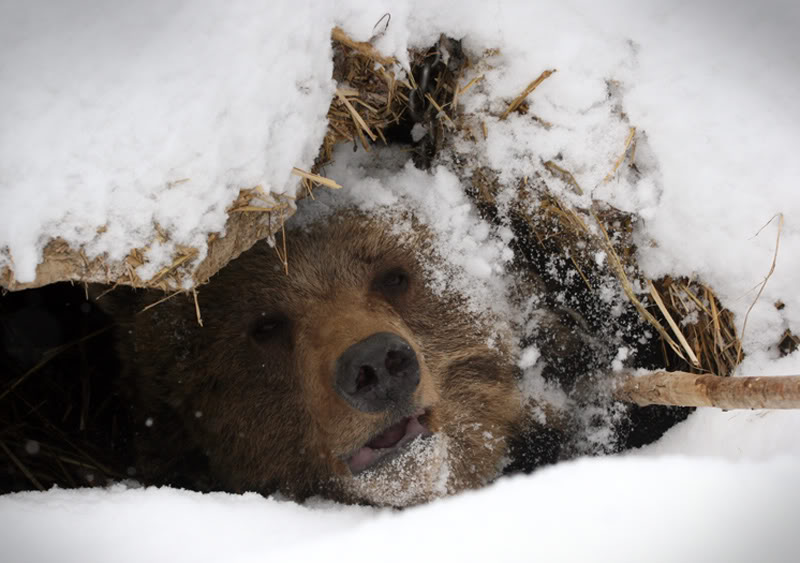 Медведик в берлоге проспит до весны -
До марта его не буди;
Пусть снятся ему косолапые сны
Про мед и грибные дожди!
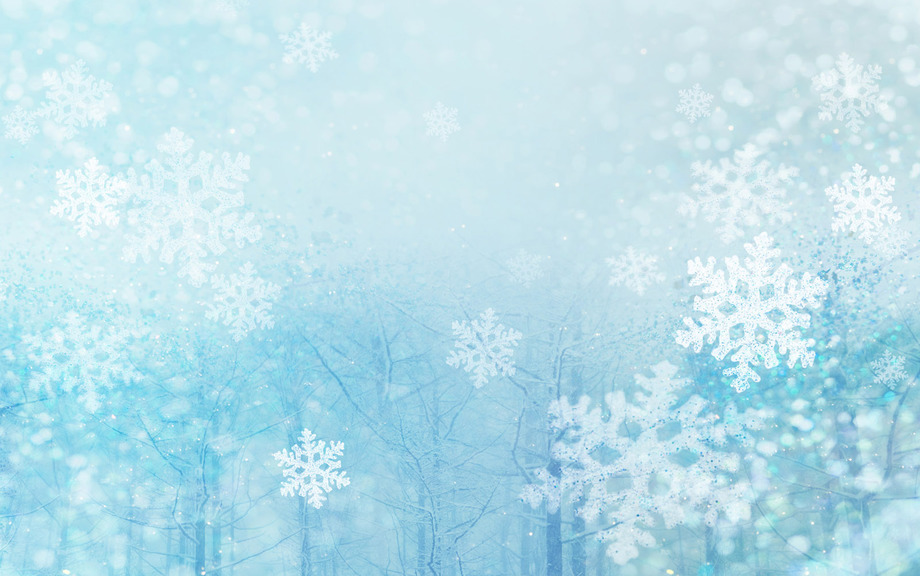 Как лиса зиму встречает
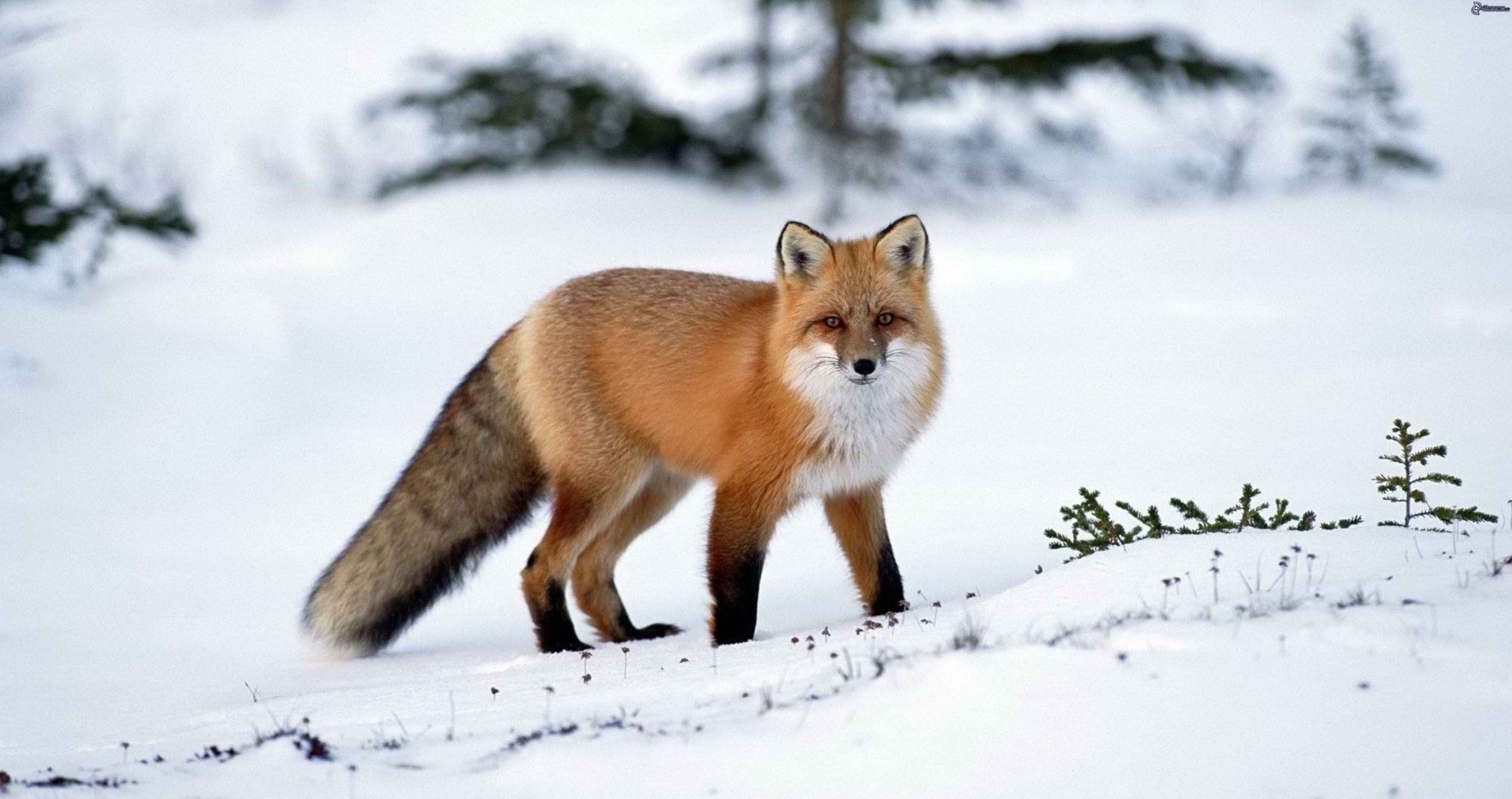 Хвост пушист, быстра сноровка,
Золотисто-рыжий мех.
Если голодно, плутовка
Кур считает лучше всех.